Summary of Findings tables in Cochrane reviews
Let’s do it right
Esther van Zuuren
Department of Dermatology
Leiden
Agenda
Introduction  (20-25 min)
What is GRADE?
Where can we find information on GRADE
GRADE approach 
Rating quality of the evidence
Factors that decrease quality of evidence
Factors that increase quality of evidence

Workshop
Working in two –three groups (40 min)
Discussion within whole group and working all with GRADEproGDT (20-25 min)
2
19-feb-16
What is                           ?
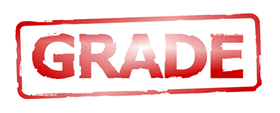 Grading of Recommendations, Assessment, Development and EvaluationSystematic and explicit approach to making judgements about quality of evidence and strength of recommendations 
Quality of evidence rating includes reporting on:
Methodological flaws
Consistency of results
Generalizability
Magnitude of effect
		
	        is used by WHO, Cochrane, NICE and >70 other organizations for                        guideline making
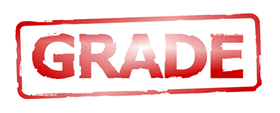 3
19-feb-16
GRADE – getting information
http://www.gradeworkinggroup.org/
4
19-feb-16
More tutorials and info
http://cebgrade.mcmaster.ca/
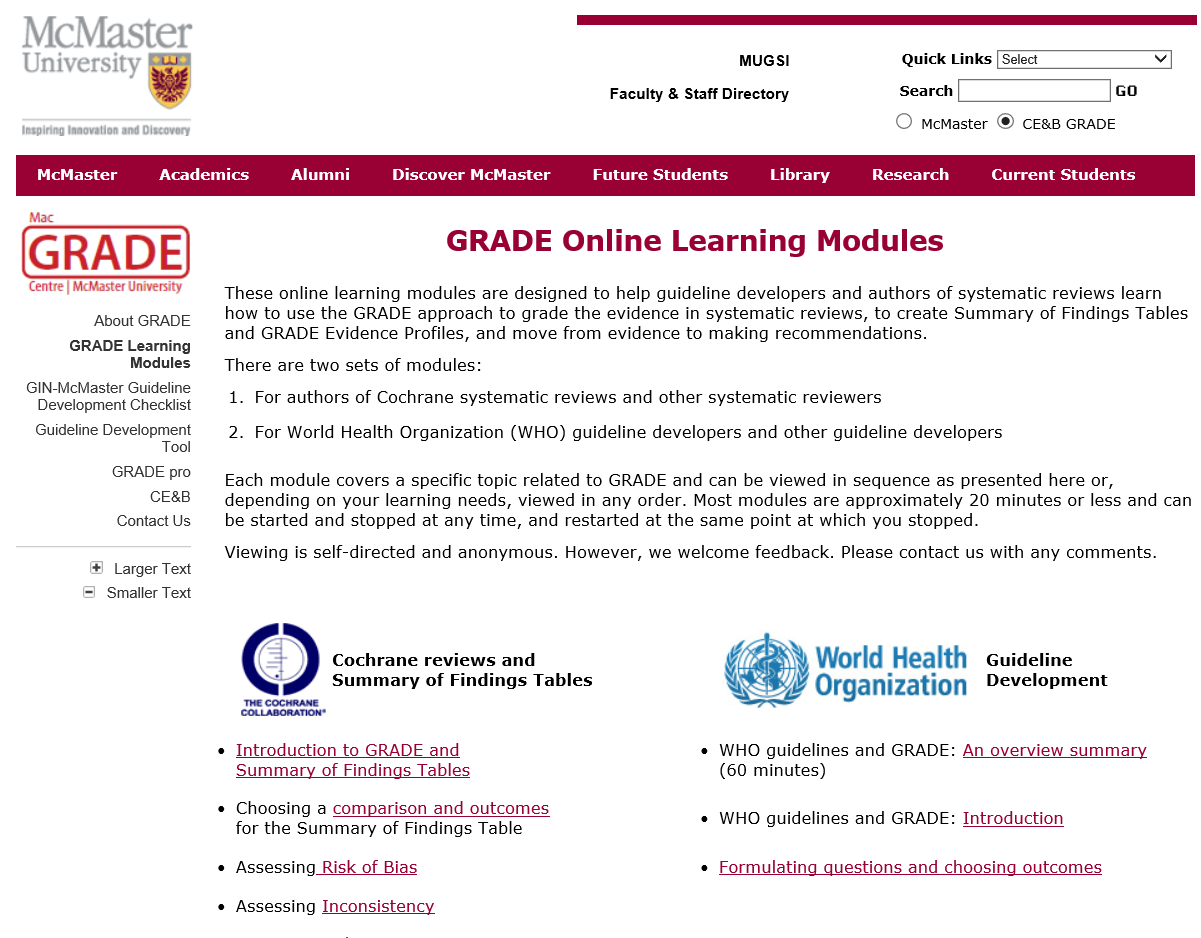 5
19-feb-16
What is                           ?
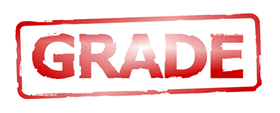 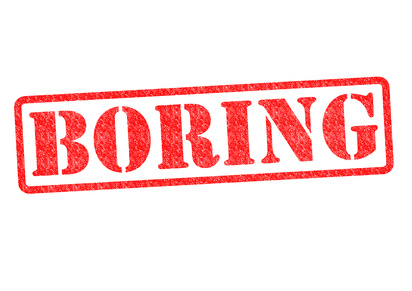 =                                            ?



				 =     ?			    ?
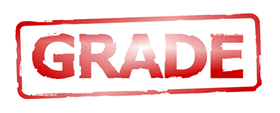 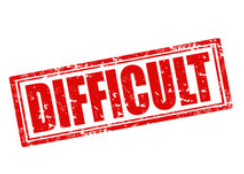 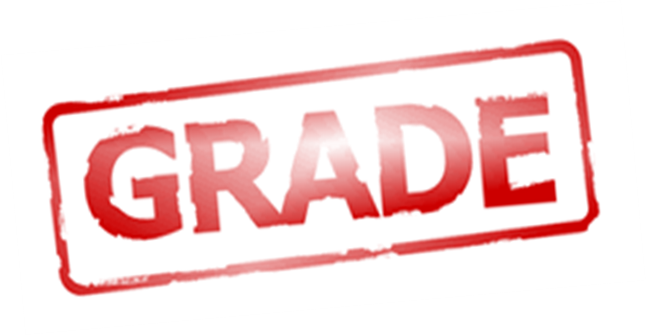 6
19-feb-16
GRADE approach
Health Care Question (PICO)
Systematic review
Studies
S2
S1
S4
S3
S5
Outcomes
OC3
OC4
OC1
OC2
Critical outcomes
Important outcomes
Generate an estimate of effect for each outcome
Rate the quality of evidence for each outcome, across studies
RCTs start high, observational  studies low
Rating is downgraded:		Rating is upgraded:
Study limitations		            	1. Large magnitude of effect
Imprecision			2. Dose response
Inconsistency of results		3. Confounders likely
Indirectness of evidence		           minimize the effect
Publication bias likely
Rating of quality for each outcome: high, moderate, low or very low
7
19-feb-16
[Speaker Notes: 1. Specific question
2. Identify all patient important outcomes
3. Judge relative importance of outcomes
4. Summarize all relevant evidence
5. Grade quality of evidence for each outcome]
Rating the quality of evidence
The quality of the evidence reflects the extent of our confidence that the estimates of the effect are correct

High		ÅÅÅÅ: true effect lies close to the estimate of the effect
ModerateÅÅÅO: true effect is likely to be close to the estimate of the effect, but there is a possibility that it is substantially different
Low
ÅÅOO: true effect may be substantially different from the estimate of effect
Very lowÅOOO: true effect is likely to be substantially different from the estimate of effect
8
19-feb-16
Factors that lower the quality of evidence
1. Study limitations
2. Inconsistency of results
3. Indirectness of evidence
4. Imprecision
5. Publication bias

If factor is present: downgrade level of evidence by 1 (‘serious’) or 2 levels (‘very serious’)
9
19-feb-16
Study limitations
Limitations in design and execution		Risk of Bias

Inadequate randomisation
Lack of allocation concealment
Lack of blinding
Large losses to follow-up
Failure to adhere to an ITT analysis
Failure to report outcomes
Other bias (baseline imbalance, co-meds)
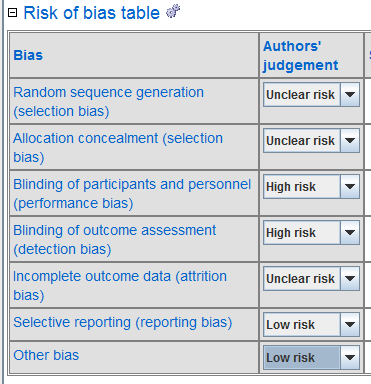 10
19-feb-16
How does that look like?
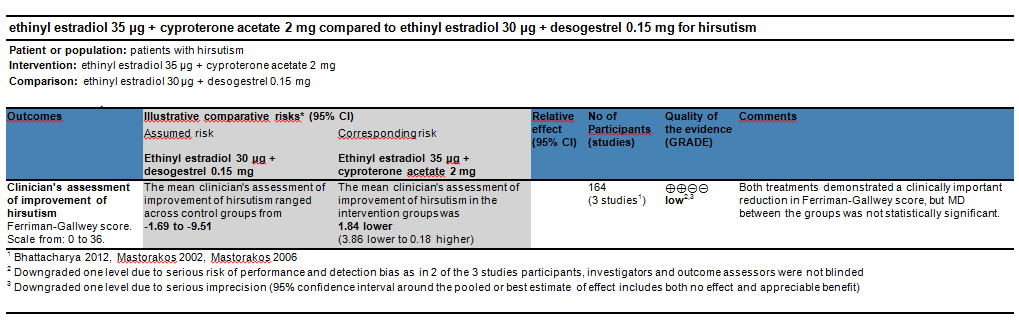 11
19-feb-16
Inconsistency in results
Unexplained heterogeneity of results across studies

1) Clinical heterogeneity may arise from differences in:
Populations
	different effect in populations with more disease severity
Interventions
	larger effect with higher doses or longer treatment duration
Outcomes
	diminishing effect with time (duration in follow-up differ)

2) Methodological heterogeneity (differences in study design or differences in risk of bias)
12
19-feb-16
Inconsistency
Terbinafine versus placebo for tinea cruris and corporis









Look at differences in effect size
Not overlapping of CIs
I2>75%
13
19-feb-16
[Speaker Notes: Wide variance of point estimates across studies (note: direction of effect is not a criterion for inconsistency)
Minimal or no overlap of confidence intervals (CI), which suggests variation is more than what one would expect by chance alone
Statistical criteria, including tests of heterogeneity which test the null hypothesis that all studies have the same underlying magnitude of effect, have a low p-value (p <0.05), indicating to reject the null hypothesis]
Indirectness
Evidence comes from different research question

Indirect comparison: terbinafine – miconazole
	terbinafine – placebo and miconazole – placebo
Population: oral fumaric acid esters for psoriasis
	psoriatic arthritis
Comparator: new drug – different dosages isotretinoin
	fixed doses of isotretinoin
Outcome: patient satisfaction or aesthetics (treatment varicose) 
	ultrasound
14
19-feb-16
Imprecision
When are results precise enough?

Consider:
Sample size
	-calculation of optimal information size (OIS) 		http://cebgrade.mcmaster.ca/Imprecision/index.html 	calculator at http://www.stat.ubc.ca/~rollin/stats/ssize/b2.html 	Number of events
	-rule of thumbs rating down < 300 events in total groupWide confidence intervals
	-uncertainty about the magnitude of effect
	-CI includes both no effect AND appreciable benefit/harm (RR 0.75/1.25)
15
19-feb-16
[Speaker Notes: Wide CI influenced by sample size and nmber of events]
Examples of imprecision
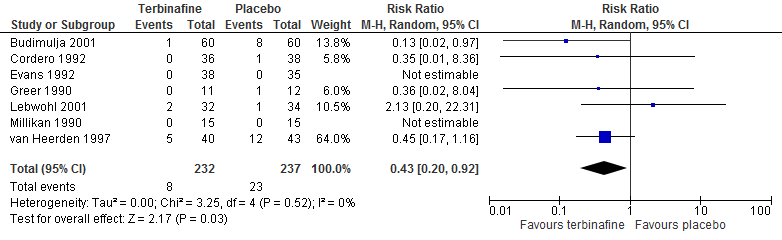 CI includes the threshold for appreciable benefit (0.75) and nearly no effect (1.0), very low number of events, low sample size (OIS would be 4238 participants)
16
19-feb-16
Publication bias
Systematic under- or overestimate of the effect due to selective publication of studies
Trials including large numbers of patients are less likely to remain unpublished or ignored and tend to provide more precise estimates of the effect whether positive or negative

Suspicion: evidence is limited to small number of trials, all showing benefit and funded by industry

Check: funnel plot, trial registers, abstract books

Publication bias:	‘undetected’ (no change in quality)
		‘strongly suspected’(downgrade by 1 level)		‘very strongly suspected’ (downgrade by 2 levels)
17
19-feb-16
[Speaker Notes: Suspicion may increase if visual inspection demonstrates an asymmetrical rather than a symmetrical funnel plot or if statistical tests of asymmetry are positive
An extensive search normally would detect small negative studies publishedin other languages]
Rating up the quality of evidence
Large magnitude of effect
Large: RR >2 or RR <0.5 (1 level)
Very large: RR >5 or RR <0.2 (2 levels)

Dose – response relationship
All plausible residual confounding & bias
Would reduce a demonstrated effect
Would suggest a spurious effect if no effect was observed

Mainly applies to observational studies at low risk of bias
18
19-feb-16
[Speaker Notes: In another example of this phenomenon, an unpublished
systematic review addressed the effect of condom use on
HIV infection among men who have sex with men. The
pooled effect estimate of RR from the five eligible observational
studies was 0.34 [0.21, 0.54] in favor of condom use
compared with no condom use. Two of these studies
[22,23] that examined the number of partners in those using
condoms and not using condoms found that condom users
were more likely to have more partners (but did not adjust
for this confounding factor in their analyses). Considering
the number of partners would, if anything, strengthen the
effect estimate in favor of condom use. More sexual partners could have diminished the effect]
Rating up the quality of evidence
Consideration of factors reducing quality of evidence must precede consideration of reasons for rating it up! 

Thus, the 5 factors for rating down quality of evidence (risk of bias, imprecision, inconsistency, indirectness, and publication bias) must be rated prior to the 3 factors for rating it up (large effect, dose-response and effects of residual confounding)
The decision to rate up quality of evidence should only be made when serious limitations in any of the 5 areas reducing the quality of evidence are absent

GRADE Handbook “Although it is theoretically possible to rate up results from randomized control trials, we have yet to find a compelling example of such an instance”
19
19-feb-16
SoF tables in Cochrane reviews
GRADE Handbook: “Systematic reviews that address more than one main comparison (e.g. examining the effects of a number of interventions) will require separate SoF tables for each comparison. Moreover, for each comparison of alternative management strategies, all outcomes should be presented together in one SoF table.”
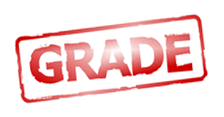 FUN
=
20
19-feb-16
Workshop
Making groups

3 studies on naftifine for tinea cruris and/or corporis

Fill in the 4 SoF sheets for these 3 studies (divide tasks for RoB and data extraction) MAXIMUM 40 min
Two outcomes: mycological cure and adverse events
	-Use per protocol data for mycological cure 	-Use intention to treat analysis for adverse events

After 40 min: Discussion within the whole group. Everybody works on own laptop with GRADEproGDT (20 mins)
21
19-feb-16
[Speaker Notes: We will not work on importance of outcomes]